Luxury two bedroom 
single storey villa 
with good sea views
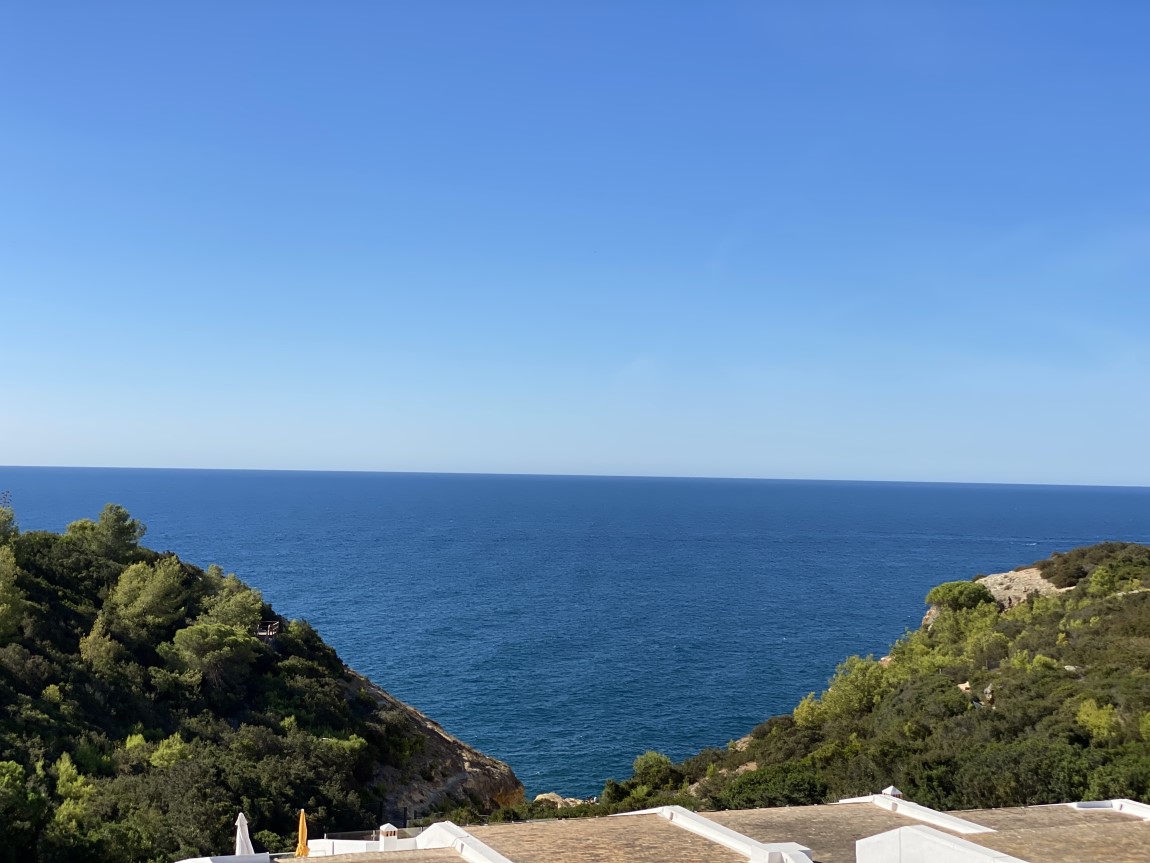 Reference: OR 305
Entrance hall.
Lounge and dining area with air conditioning and patio doors
 onto terrace and garden area with sea views.
Double bedroom with fitted wardrobes, air conditioning
and patio doors to the terrace and garden area with sea views.
Twin bedroom with fitted wardrobes and refurbished en-suite showeroom.
Refurbished family bathroom.
Fully fitted kitchen with door to a drying area and a store room.
Fully furnished.
Outside stairs to large roof terrace with panoramic views

Energy Certificate rating: ‘D’
Constructed Area 90 sqm   Terraced Area 26 sqm  Roof terrace Area 60 sqm
Annual Condominium 2019: 3.563 €uros 
PREÇO / PRICE: £320.000
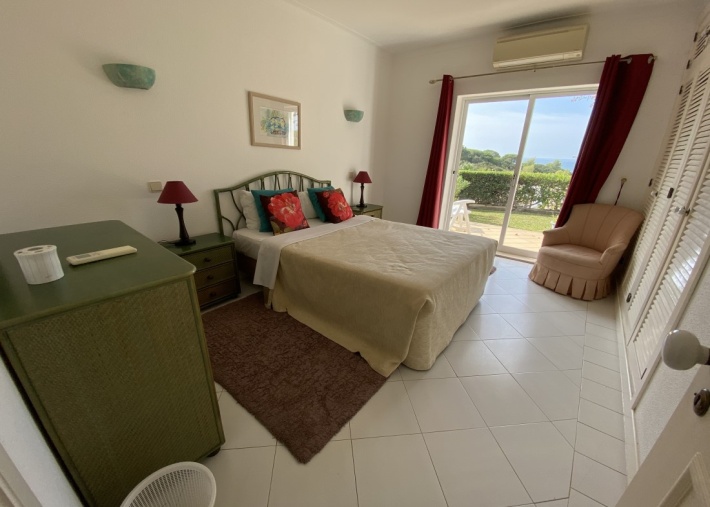 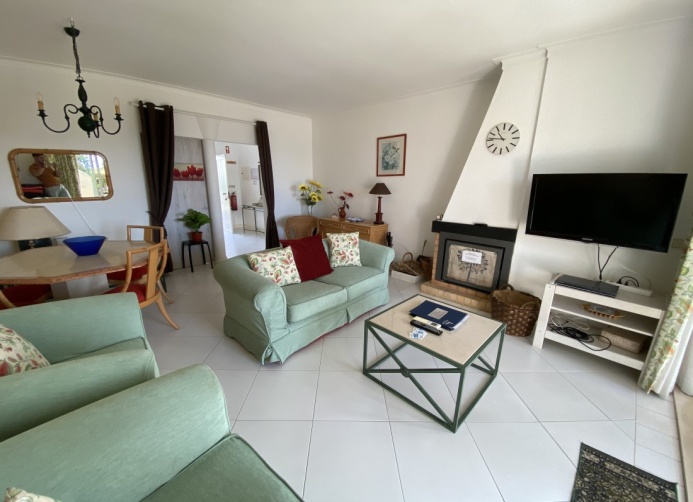 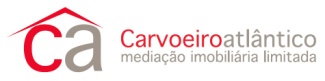 AMI Licença n.o 7319  APEMIP n.o 3731  Contribuinte n.o 507 757 912
Sala de Vendas  Rocha Brava Apartamentos Turísticos  Apartado 1047  8401 – 908 Carvoeiro LGA  ALGARVE
Tel: (00351) 282 359 533  E-mail: camil6@world.net.pt  www.rochabravaproperty.com
Reference: QS 305
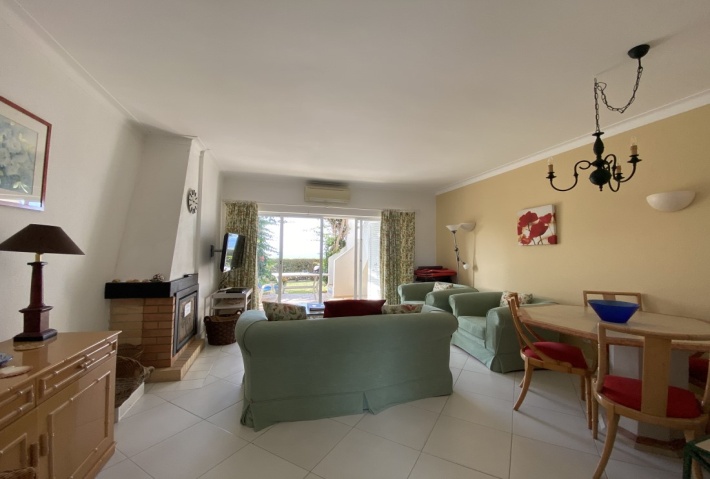 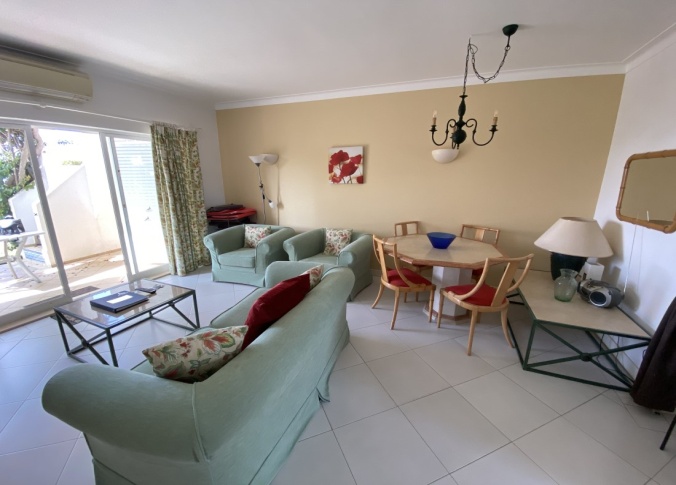 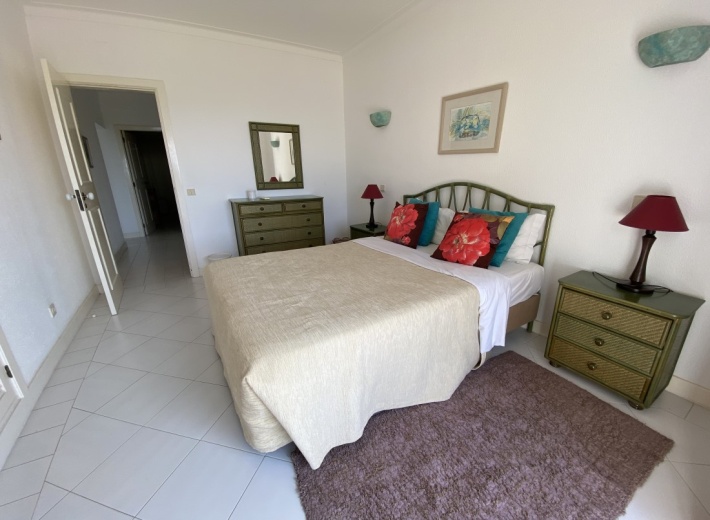 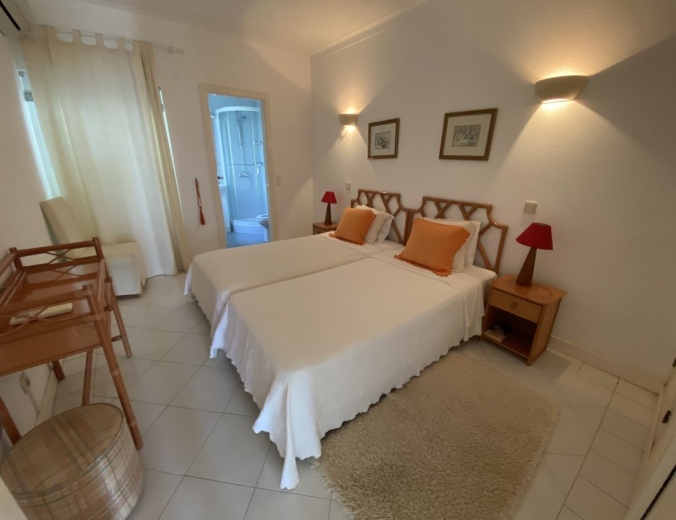 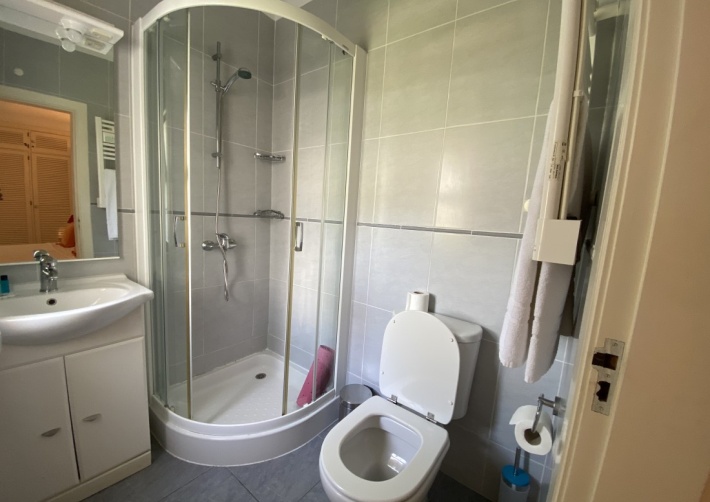 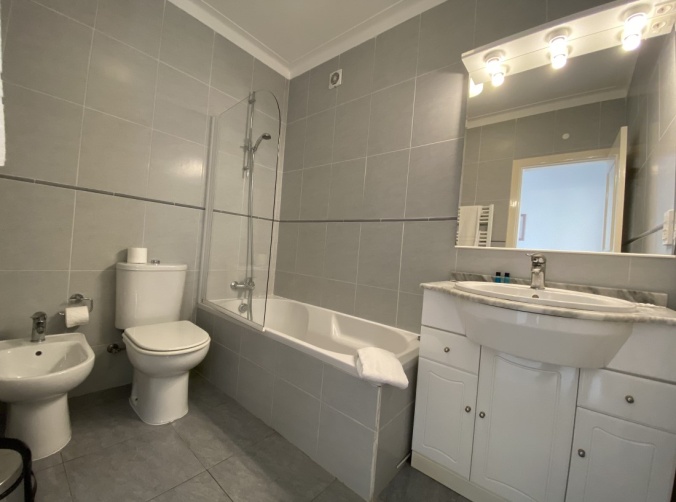 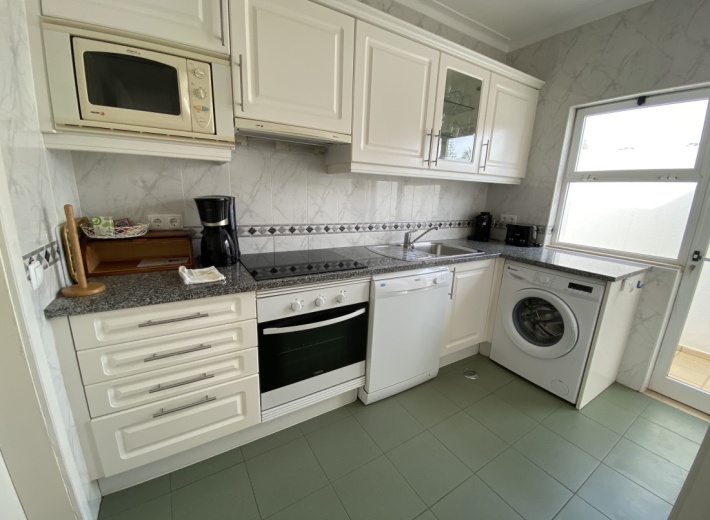 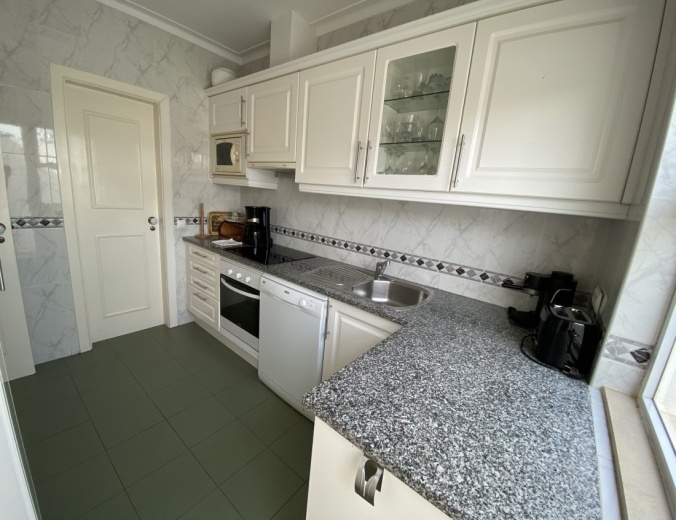 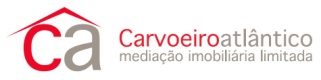 AMI Licença n.o 7319  APEMIP n.o 3731  Contribuinte n.o 507 757 912
Sala de Vendas  Rocha Brava Apartamentos Turísticos  Apartado 1047  8401 – 908 Carvoeiro LGA  ALGARVE
Tel: (00351) 282 359 533  E-mail: camil6@world.net.pt   www.rochabravaproperty.com
Reference: QS 305
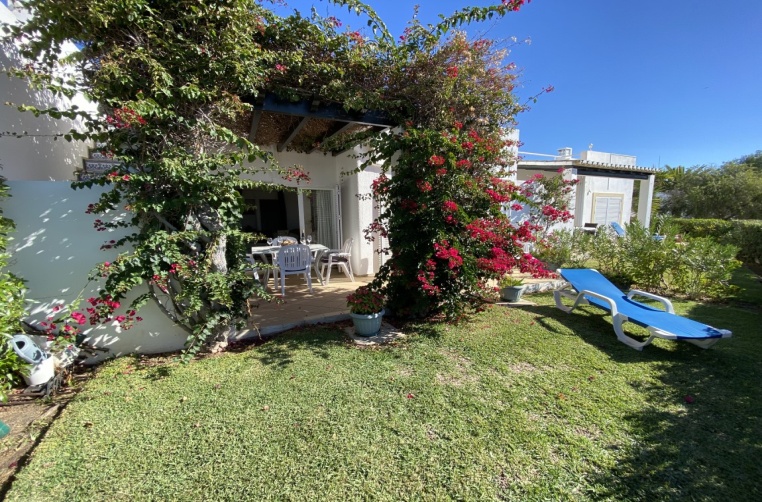 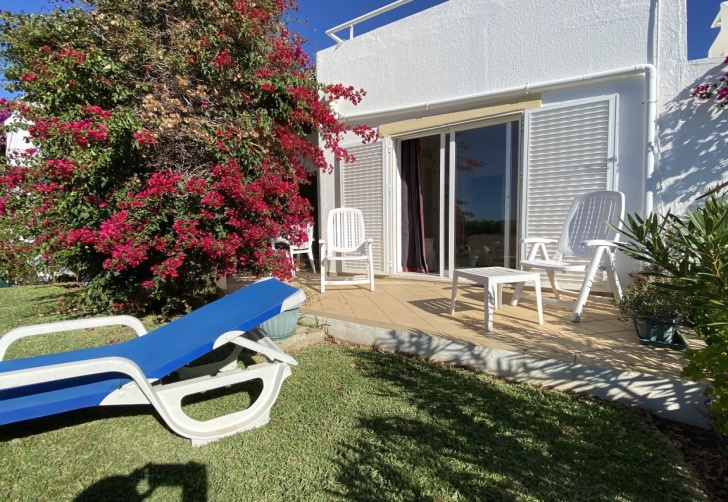 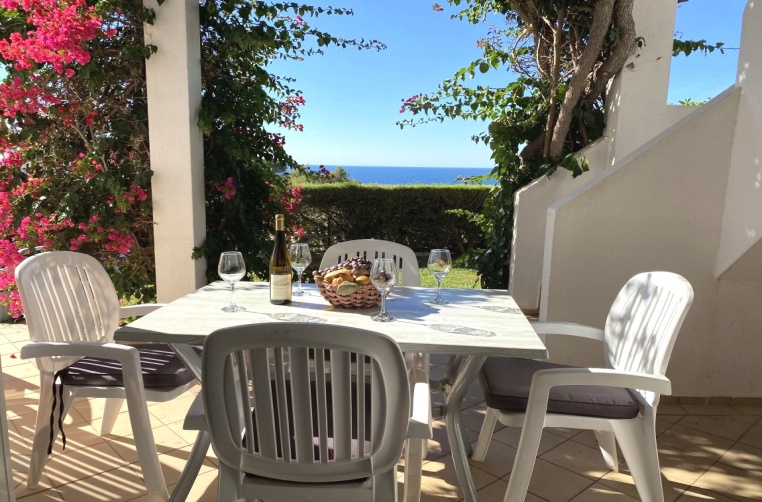 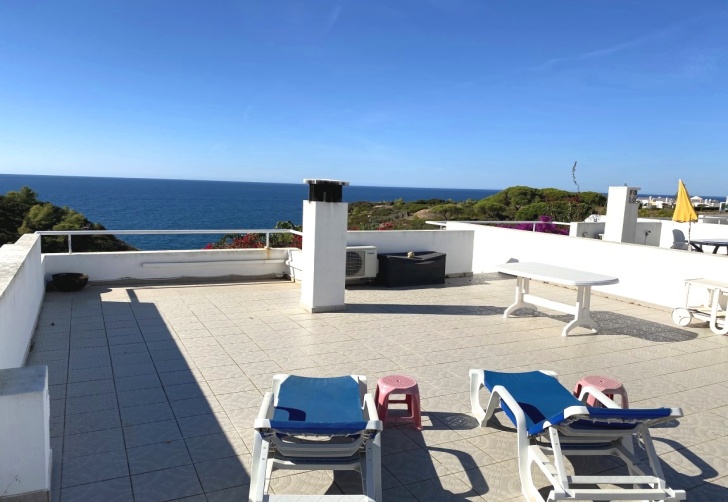 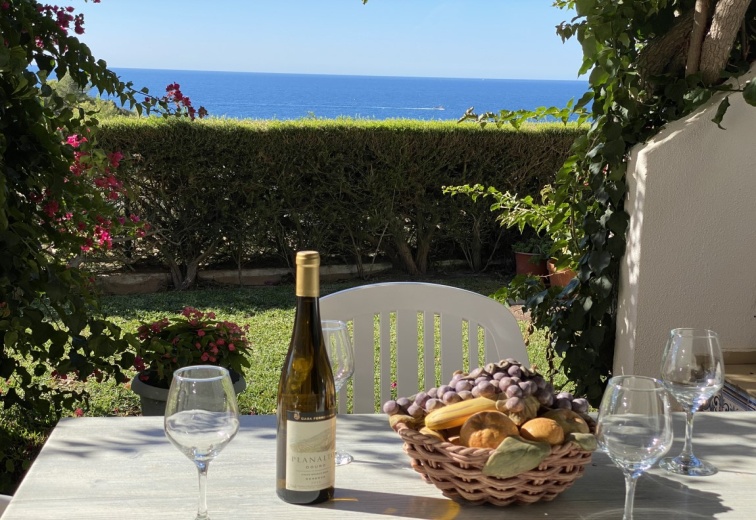 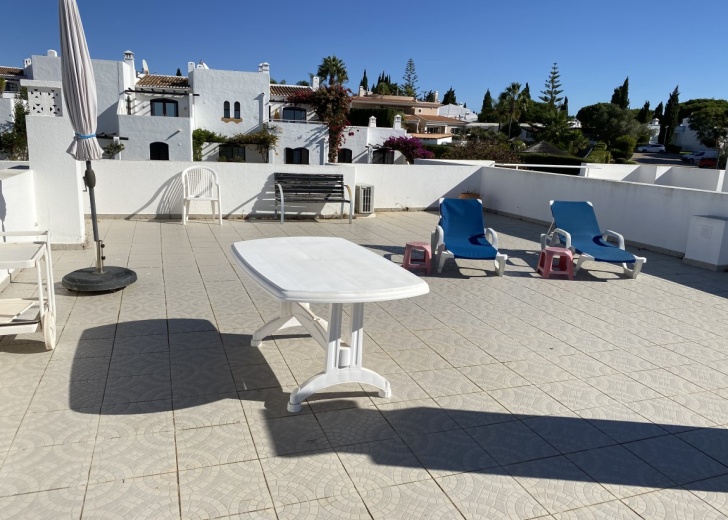 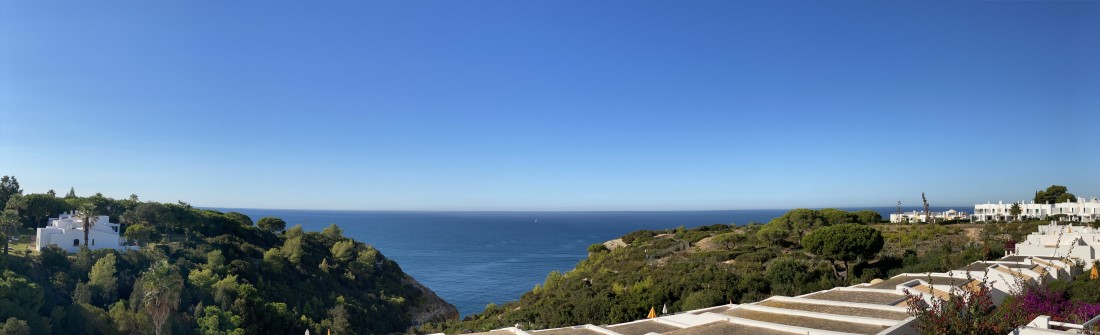 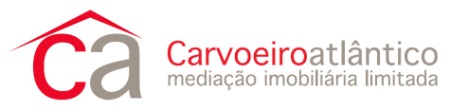 AMI Licença n.o 7319  APEMIP n.o 3731  Contribuinte n.o 507 757 912
Sala de Vendas  Rocha Brava Apartamentos Turísticos  Apartado 1047  8401 – 908 Carvoeiro LGA  ALGARVE
Tel: (00351) 282 359 533  E-mail: camil6@world.net.pt  www.rochabravaproperty.com